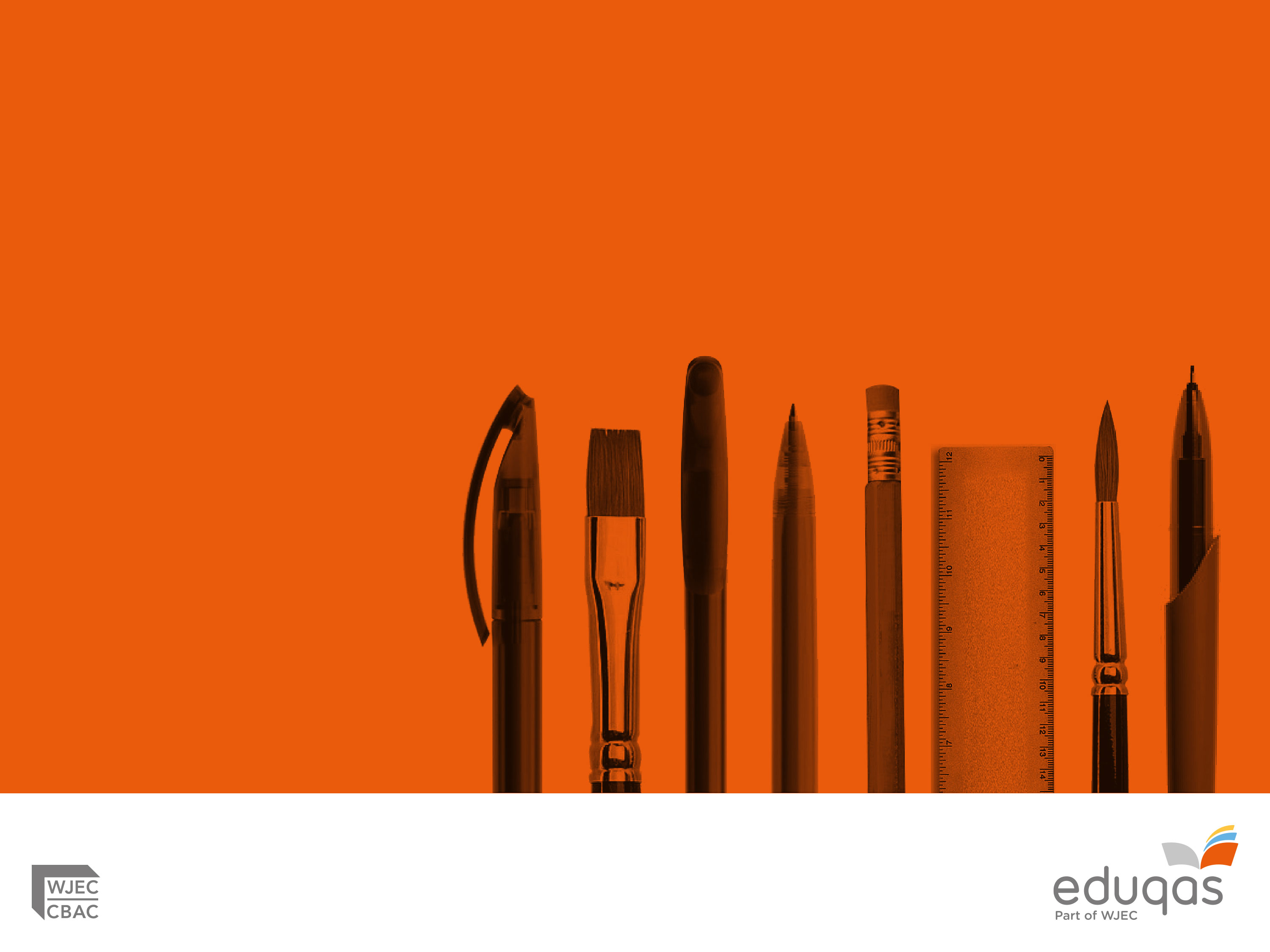 Eduqas A level English Literature Component 1: Poetry
Component 3: Unseen Texts
CPD Autumn 2017
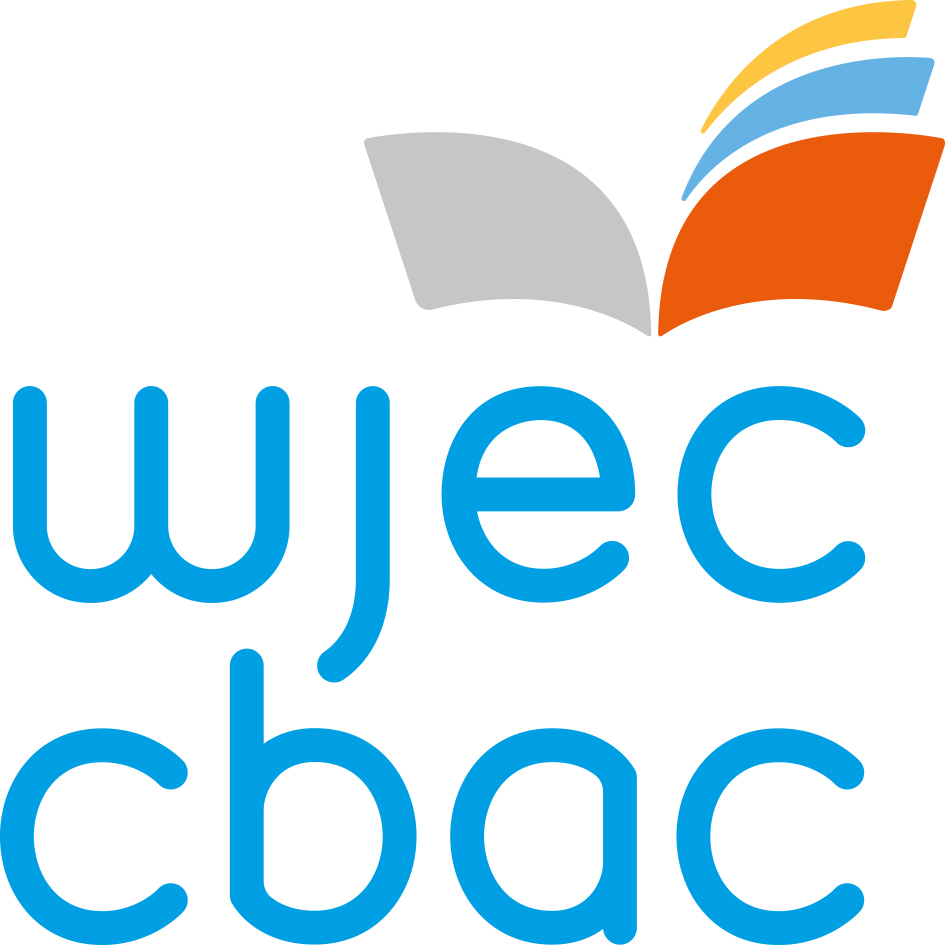 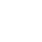 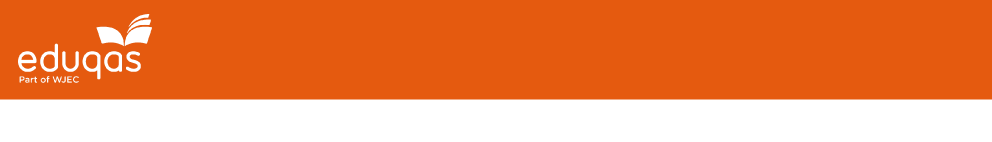 A level Component 1: Key Features
Section A

Directed response to poem or extract
Essay shaped by specific references to contexts and critical views
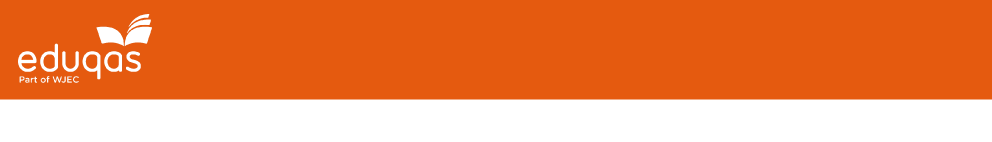 A level Component 1: Section A (i)
Typical points of focus:

How is the reader’s response shaped?
Presentation of powerful emotions/feelings
Presentation of a relationship
Presentation of a specific character
Creation of mood/atmosphere
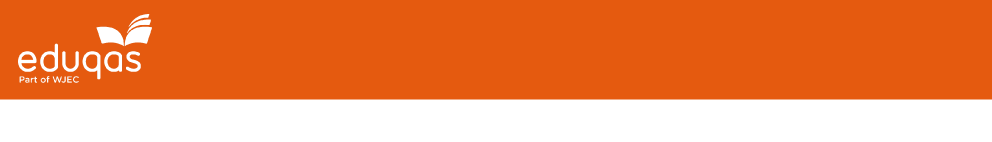 Overview
Economical

Relevant

Grasps the “arc” of the poem/extract

Includes brief support
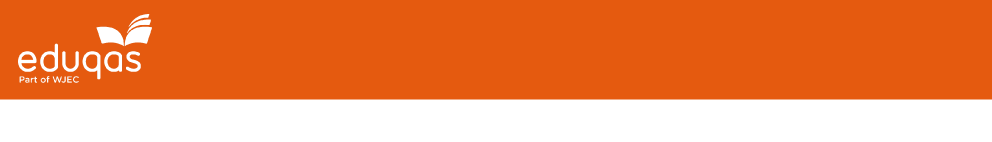 Component 1 (Section A)
Component 3 (Section B)
Common Skills
Creative engagement, academic register, organisation, terminology
Critical analysis of language and technique, relevant support, address implicit meaning.

Different Skills
Component 1: shape response according to specific requirements of task
Component 3: free response; learner decides on the direction, structure and emphasis

What are the implications for teaching?
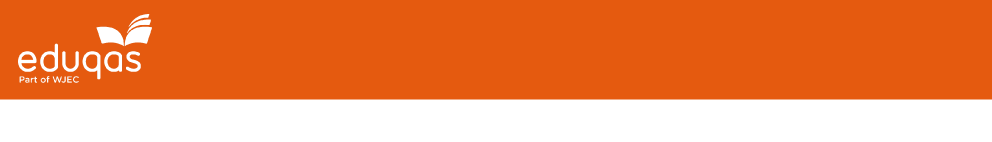 Section A (ii): Context (AO3) and Different Interpretations (AO5)
DO:

identify the contextual focus in the question
select poems or extracts which will allow consideration of that particular context
make writing about context emerge from and support critical analysis of the text
consider the validity and implications of the view expressed in the question
make a plan which keeps the critical view in play throughout.
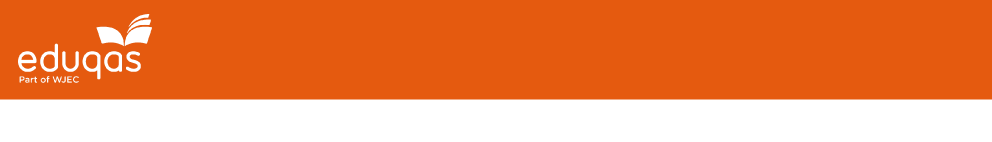 Section A (ii): Context (AO3) and Different Interpretations (AO5)
DON’T:

make context the main focus or include irrelevant material
include pre-learned critical comments which do not contribute relevantly to the consideration of the view expressed in the question.
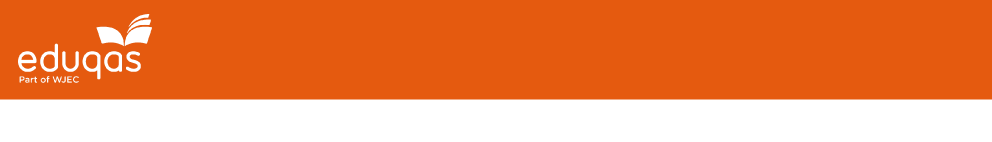 Component 3 
Section A: Prose
Take careful note of AO weightings
AO3 and AO5 – each worth 1/5th of available marks
The extracts must be addressed (see rubric)
Pre-learned contextual and critical materials worth only a portion of 1/5th of total allowance for each of AO3 and AO5
Conclusions? How should we advise candidates?
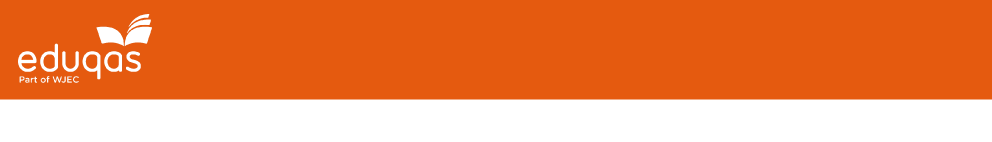 Teaching Approaches to period study 1880-1910 and 1919-1939
Begin with samples of literary works
Familiarise students with narrative techniques; characterisation; plot structure; devices such as free indirect discourse and narrative perspectives
When this is secure, introduce some brief contextualising material and critical views
Sheaves of historical/political/cultural notes on context can leave learners with the wrong impression and could encourage an unbalanced approach
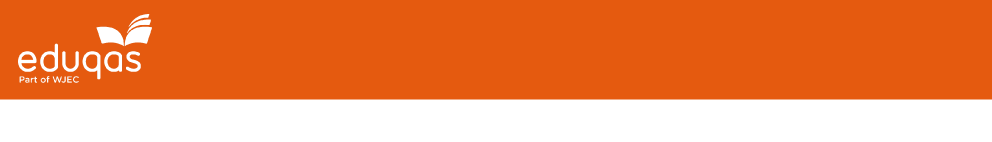 Component 3
Section B: Poetry
Candidates take responsibility for their approach (Contrast with Component 1 Section A)
Careful reading and re-reading is the only route to a convincing overview ( showing engagement and understanding)
Line by line, word by word will not facilitate creative engagement / insight
Attention to form and structure must lead to a point about meaning
Writing on context or different interpretations cannot be rewarded and will waste time
Candidates must learn the difference between discussing ambiguity/layers of meaning (AO2) and suggesting different interpretations (AO5)
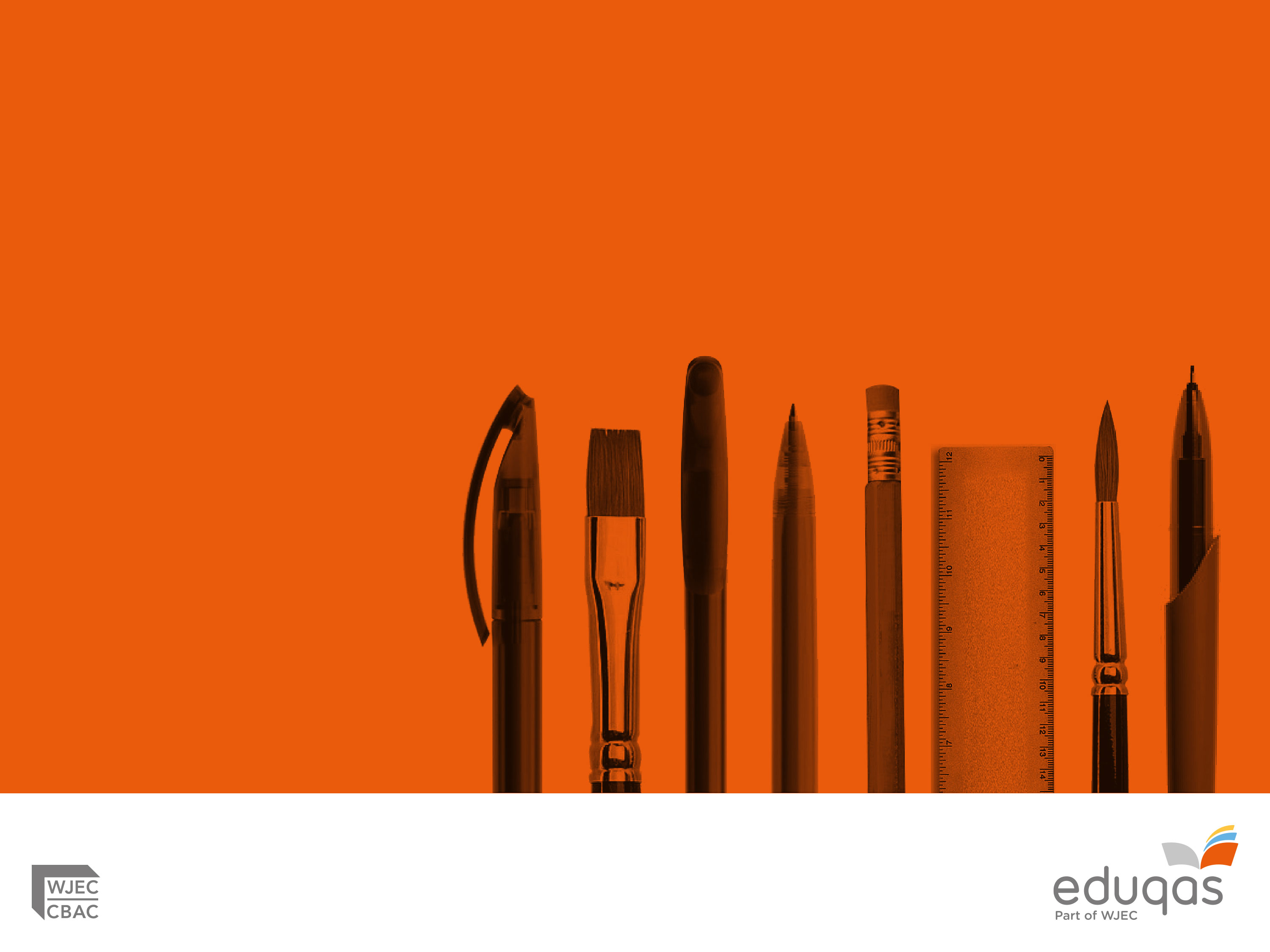 Any Questions?
Contact our specialist Subject Officers and administrative team for your subject with any queries.  

email: gce@eduqas.co.uk

Twitter: @Eduqas_English

Website: www.eduqas.co.uk
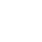